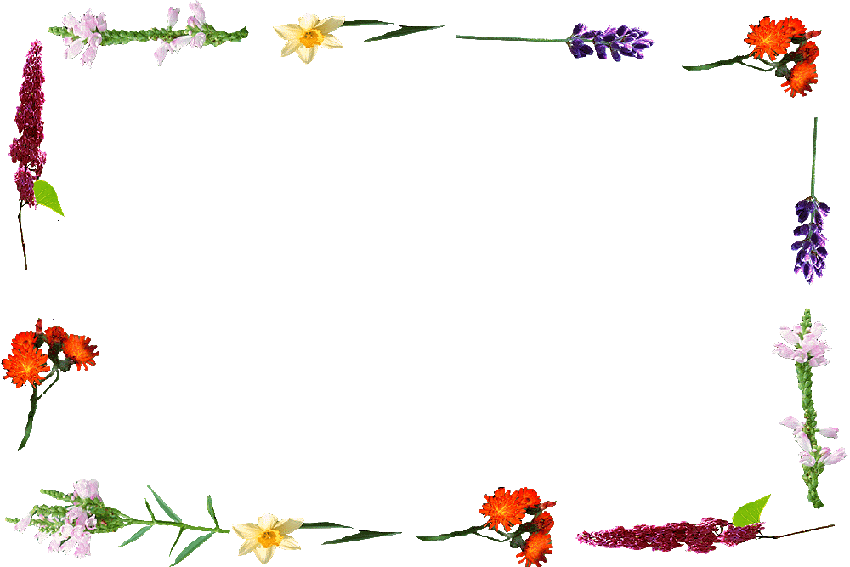 TRƯỜNG TIỂU HỌC GIA THỤY





Môn: Tin học
Lớp 5
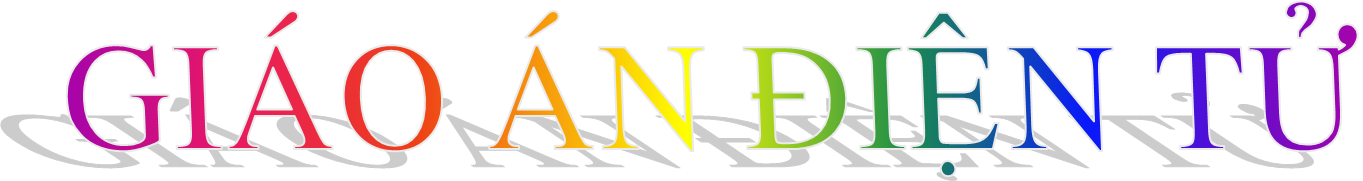 1
KHỞI ĐỘNG ĐẦU GIỜ
Trò chơi: Hái hoa
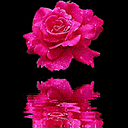 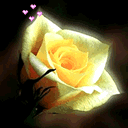 Làm thế nào để tạo hiệu ứng trong trang trình chiếu?
Để chèn tranh/ ảnh vào trang trình chiếu em chọn gì?
Hình 1
Hình 3
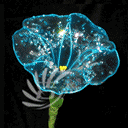 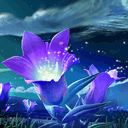 Mở trang trình chiếu mới em sẽ nháy chọn gì?
Đánh số thứ tự trong trang trình chiếu như thế nào?
Hình 2
Hình 4
2
Trò chơi: Hái hoa
Để chèn tranh ảnh vào trang trình chiếu em chọn: Insert/ Picture/ chọn hình/ Insert.
3
Trò chơi: Hái hoa
Mở trang trình chiếu mới em chọn New Slide trong thẻ Home.
4
Trò chơi: Hái hoa
Để tạo hiệu ứng trong trang trình chiếu em chọn:
Animations / Custom Animation/ Chọn hiệu ứng từ danh sách.
5
Trò chơi: Hái hoa
Đánh số trang trong bài trình chiếu em chọn:
Insert/ Slide Number/ Slide Number/ Apply to all.
6
Wednesday, November 25th  2020
Tin học
Chủ đề 3: THIẾT KẾ BÀI TRÌNH CHIẾU
Tiết 24: Những gì em đã biết (tiết 2)
THỰC HÀNH
Tạo bài trình chiếu với chủ đề: “Quê hương em”.
7
BÁO CÁO KẾT QUẢ NHÓM ĐÃ LÀM ĐƯỢC
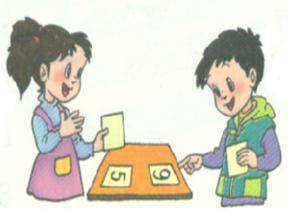 8
Giải quyết khó khăn trong quá trình thực hành
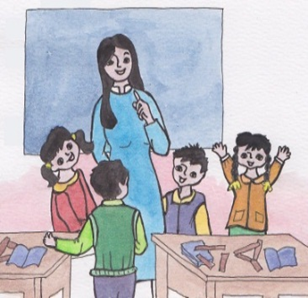 9
Xây dựng bài trình chiếu tự do
10
EM CẦN GHI NHỚ
Một số thao tác khi soạn bài trình chiếu:
Mở phần mềm trình chiếu.
Soạn văn bản trên trang trình chiếu.
Chèn hình/ tranh ảnh vào trang trình chiếu.
Tạo các hiệu ứng thích hợp.
Tạo trang mới.
Đánh số trang.
Lưu bài trình chiếu thành tệp.
11
DẶN DÒ
Về nhà xem lại bài 
 Chuẩn bị bài “Những gì em đã biết” cho tiết sau.
12
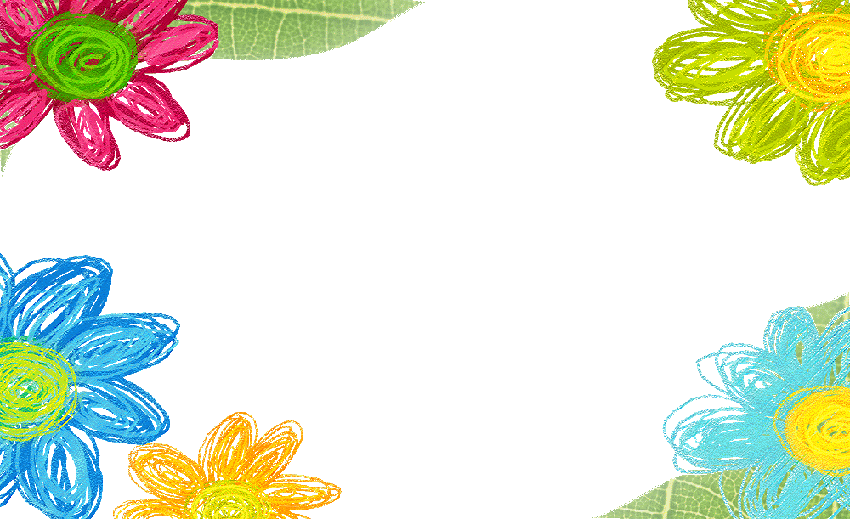 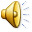 NHẬN XÉT TIẾT HỌC
Cả lớp
 lắng nghe
13
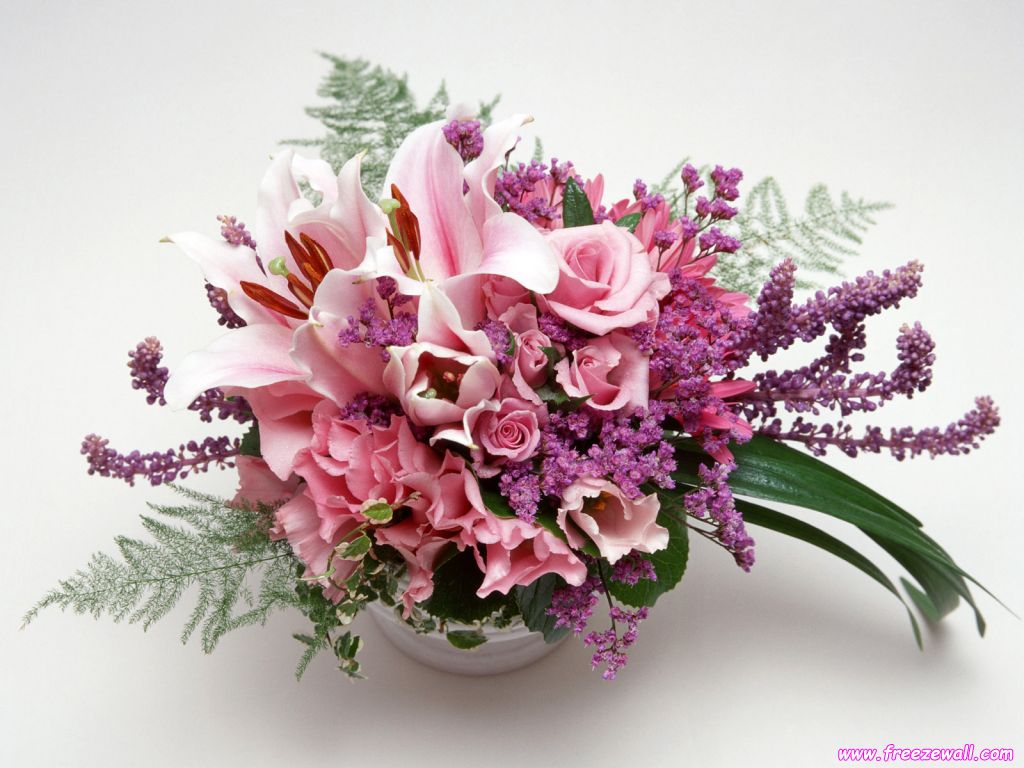 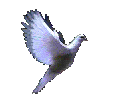 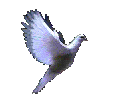 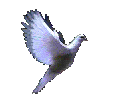 Chân  thành  cảm  ơn  quý  Thầy  và  các  em
Kính  chúc  quý Thầy  sức  khỏe , 
chúc  các  em  chăm  ngoan  học  giỏi.
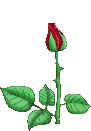 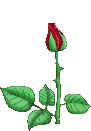 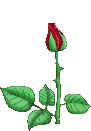 14